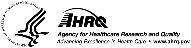 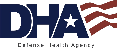 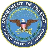 Welcome to the
Online Master Trainer Course
Module 11: Implementation Planning
[Speaker Notes: Welcome to Module 11 of the TeamSTEPPS 2.0 Online Master Trainer Course, Implementation Planning. This is Doctor Brigetta Craft, and I will be guiding you through this module. Here we will describe the three phases of the TeamSTEPPS Model for Change, and walk through the 10 step TeamSTEPPS Implementation Process.]
How This Online Course Works
This online course will walk you through the TeamSTEPPS content just as you will present it when you train your colleagues and staff
It teaches you all the concepts that comprise the TeamSTEPPS initiative
While also teaching you to teach TeamSTEPPS to your colleagues
Use the navigation buttons in the lower right to work through the online modules
Select here to move back to the previous slide
Select here to move to the next slide
[Speaker Notes: This online course will walk you through the TeamSTEPPS content just as you will present it when you train your colleagues and staff at your facility. It teaches you all the concepts that comprise the TeamSTEPPS initiative while also teaching you how to teach the TeamSTEPPS content to your colleagues and staff. Use the navigation buttons on the lower right to work through the online modules. Select the forward arrow to move to the next slide. And select the back arrow to go back to the previous slide.]
The Materials You Will Use
When you deliver your training you will use these materials:
Instructor Manual
Course Management Guide
Instructor guides
Course slides
Measurement tools
Customizable materials
Videos
Select here to review materials onthe TeamSTEPPS website
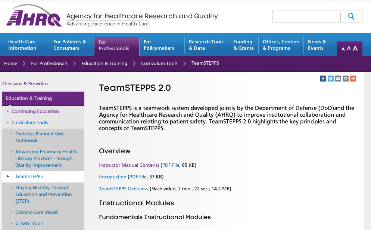 [Speaker Notes: When you deliver the TeamSTEPPS training at your facility, you will use a variety of materials and resources provided on the AHRQ TeamSTEPPS website. We will discuss them more later in this module. Please select the link provided if you would like to review these materials on the TeamSTEPPS website.]
Please Print the Instructor Guide
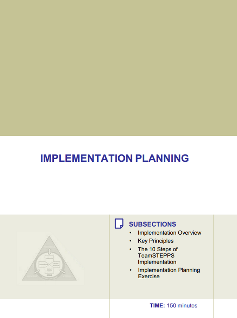 To best use this online module, please print the Module 11 Instructor Guide, located here, and read page three before we begin
Download the TeamSTEPPS Implementation Guide, located here, to use throughout this module
Then we will proceed to work through the slides you will use to train – just as if you are delivering this module at your facility.
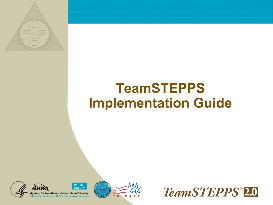 [Speaker Notes: To best use this online module, we recommend that you print the Instructor Guide for module 11 as a reference to use throughout the module. Before continuing to the next slide, take a moment to read the guide. If you haven't already done so, please select the link provided to download the TeamSTEPPS Implementation Guide. We will be referring to the templates as we progress through this module. Once you've done that, select the Forward button, and we'll proceed to work through the slides you will use to train, just as if you are delivering this module at your facility.]
Slide 2: Objectives
You will use slide 2 to introduce the objectives for this module
See page 4 in the Instructor Guide for details on how to facilitate this slide
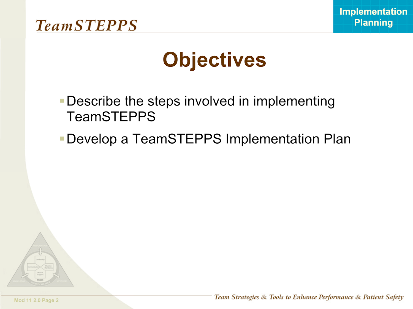 [Speaker Notes: You will use slide 2 to introduce the objectives for this module. Please refer to page 4 in the Instructor Guide for details on how to facilitate this slide. After completing this module, you'll be able to describe the steps involved in implementing TeamSTEPPS and develop a TeamSTEPPS implementation plan.]
Shift Toward a Culture of Safety (Slide 3)
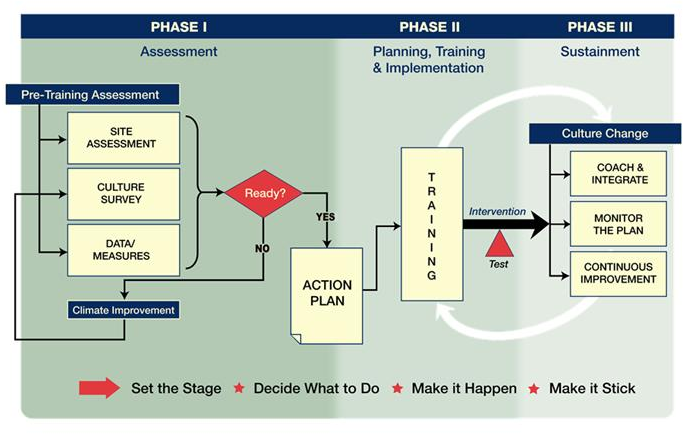 [Speaker Notes: The TeamSTEPPS Initiative focuses specifically on improving processes by designing and implementing interventions that enhance team performance. The primary goal is to optimize the timely and effective use of information, skills, and resources by teams for the purpose of enhancing the quality and safety of patient care. Specifically, this means ensuring the right information is provided to the right person or persons at the right time, resulting in the right action or actions. 
There are three continuous phases involved in a TeamSTEPPS Initiative. Phase 1 is the Assessment phase. Phase 2 is planning, training, and implementation, and Phase 3 is sustainment. TeamSTEPPS provides guidelines, tools, and resources for completing each phase and for gathering data necessary for progression to the next phase. 
Keys to success at each phase include involvement of the right people, the use of information driven decision making, and careful planning before acting. So let's identify each phase. Phase 1 assessment. The goal of the assessment phase is for an organization or work unit to determine if it is ready to undertake a TeamSTEPPS Initiative. An organization is ready if it has the climate conducive to change and objective information to support the need for a TeamSTEPPS Intervention. 
Phase 2: Planning, Training, and Implementation. The goal of Phase 2 is for the change team to develop a detailed plan for their entire TeamSTEPPS Initiative. Then, the change team must follow that plan to train the necessary staff in order to implement the TeamSTEPPS Intervention. 
And Phase 3: Sustainment. The Phase 3 goal is to sustain and spread improvements in teamwork and in associated clinical processes that were created by the TeamSTEPPS Initiative. Specific objectives are to integrate teamwork behaviors and tools into daily practice, monitor the ongoing effectiveness of the TeamSTEPPS Intervention, identify opportunities for continued improvement, and spread positive changes throughout the organization. 
TeamSTEPPS Implementation is a dynamic process. While the information in this module will help you and your fellow change team members begin to develop your implementation plans, your strategy will need to be reviewed and revised throughout the course of your initiative. These three continuous phases can be found on page five of this module's Instructor Guide. 
I'd now like to introduce you to our guest speakers who will share their stories as they guide you through the TeamSTEPPS Implementation Process. Mei Kong is the Assistant Vice President and Corporate Patient Safety Officer at New York City Health and Hospitals Corporation and has been a TeamSTEPPS Master Trainer since 2008. Dr. Abdul Mondul is the Patient Safety Officer, Associate Medical Director, and Chief of Palliative Care at Lincoln Medical Center in Bronx, New York. Dr. Mondul has been a TeamSTEPPS Master Trainer since 2009. Both of our speakers have extensive experience in teaching the TeamSTEPPS concepts, implementation, and, most importantly, sustainment to improve patient safety and quality of care in their organizations.]
Key Principles of Implementation (Slide 4)
The Implementation Guide is based on the principle of improving patient safety and quality of care by improving health care team processes
Key activities include:
Identifying a recurring problem or opportunity for improvement
Developing a flowchart or map of the process
Studying the process to identify risk points
Implementing interventions aimed at eliminating the risk points
Testing the intervention
Sustaining positive changes
[Speaker Notes: Hi. My name is Mei Kong, the assistant vice president of patient safety and employee safety at New York City Health and Hospitals Corporation, which is the largest public health care system in the nation and serves approximately 1.4 million New Yorkers every year. 
In our effort to become the safest health care system in the nation, we embarked on TeamSTEPPS since 2008. We have trained over 1,000 TeamSTEPPS master trainers and have collaborated with our corporation's master trainers throughout to train employees in the fundamental course. The TeamSTEPPS implementation guide will help you plan how best to apply the strategies you have learned to your organization. The guide is based on the principle of improving patient safety and quality of care by improving health care team processes. 
A team process is a series of interdependent actions that lead toward a desired endpoint. Examples of processes include admitting a patient, administering a medication, and transferring a patient from one unit to another. The six key activities are one-- identifying a recurring problem or opportunity for improvement that, if addressed, could lead to better patient safety or quality of care. What is it, specifically, that you want to fix or improve? 
Two-- create a flowchart or map the process during which the targeted problem or opportunity for improvement occurs. Write down the process steps as they currently occur and identify who is doing what, when, and with what tools. 
Three-- study the process to identify weak points where things could go wrong and lead to a recurrence of the target problem or opportunity. These weak points are called risk points. 
Four-- design and implement interventions aimed at eliminating or reducing the impact of the risk points. This in turn will prevent the targeted problem from recurring or lead to your targeted improvements. 
Five-- test the intervention to ensure that it did in fact eliminate or reduce the target problem or result in your targeted improvement. 
Six-- if the test shows that the intervention was successful, monitor the effectiveness of the intervention in order to sustain the positive process changes and identify opportunities for further improvement.]
10 Steps of Implementation Planning (Slide 5)
Create a Change Team
Define the problem, challenge, or opportunity for improvement
Define the aim(s) of your TeamSTEPPS intervention
Design a TeamSTEPPS intervention
Develop a plan for testing the effectiveness of your TeamSTEPPS intervention
Develop an implementation plan
Develop a plan for sustained continuous improvement
Develop a communications plan
Develop a TeamSTEPPS Implementation Plan timeline
Review your TeamSTEPPS Implementation Plan with key stakeholders and modify according to input
[Speaker Notes: First, we will provide an overview of the 10 steps involved with implementing TeamSTEPPS in any organization or work area. And then we will discuss each step in detail, referring to the specific parts of the Implementation Guide as we go along. 
Here are the 10 steps of implementation planning, which are listed in the Instructor Guide. One, create a change team. Two, define the problem, challenge, or opportunity for improvement. Three, define the aim or aims of your TeamSTEPPS intervention. Four, design a TeamSTEPPS intervention. 
Five, develop a plan for testing the effectiveness of your TeamSTEPPS intervention. Six, develop an implementation plan. Seven, develop a plan for sustained, continuous improvement. 
Eight, develop a communications plan. Nine, put it together by developing an implementation plan timeline. And 10, review your TeamSTEPPS implementation plan with key personnel and modify according to their input.]
Describe the Targeted Unit/Work Area (Slide 6)
Key Actions:
Describe the targeted unit or work area
Unit/Work area name
Size in terms of number of beds or admissions
Number of staff by profession
Name of targeted unit/work area:
Size of unit/work area:
Number of staff within unit/work area:
Physicians:
Nurses:
Other:
Example from the Implementation Guide
[Speaker Notes: Hi. I am Abdul Mondul. I am the Associate Medical Director and Patient Safety Officer for Lincoln Medical Center. As part of our patient safety plan, it's been very important to improve teamwork and communication in our organization. We've implemented TeamSTEPPS since 2009 with great outcomes. 
Now, before we describe all the implementation steps in our plan, it's very important to take into consideration and define the unit and the area where we will be implementing TeamSTEPPS. It's important to always consider which is the size of the area or your unit and what is the staffing in that particular area. It is very important also when you identify this area to understand if these processes cross to other departments. 
Occasionally, some departments will have multiple areas that they cover. And even in some locations, you're going to have to partner with external agencies or external institutions. And it's important to take into consideration all of these components to implement effectively. Always look at the size of the unit you will be implementing TeamSTEPPS. 
How many beds does the unit have? How many admissions? This is extremely important, because it will help define the scope of the project. If the area is large, it may be beneficial to initially implement in a particular subset of the unit and do a pilot program. It's also important to identify the staff in your unit or units by profession. 
Always account for all staff in all shapes. All of this information is going to be very helpful for you to develop a feasible action plan. Also, it will give you a very good setup to present your plan to leadership in your organization. As an example, in our falls prevention program, we identified that the units we needed to focus was med/surg. And that's because we had identified an increase of falls in this area. 
On the other hand, when we were training our staff in our step-down unit, the staff themselves identified the opportunity to implement a particular tool from TeamSTEPPS, which is CUS - I'm concerned, I'm uncomfortable, and this is a safety issue. And this was in the process of escalation of events. 
When you're teaching, this is the point at which you would provide participants with implementation guide. Explain that the guide will be used throughout the remainder of this course to help develop a usable implementation plan for their TeamSTEPPS initiative.]
Step 1: Create a Change Team (Slide 7)
Key Actions:
Select a multidisciplinary Change Team
Ensure representation from different leadership levels
Ensure at least one member has completed TeamSTEPPS Master Training
Ensure one member has experience in performance improvement
Example from the Implementation Guide
[Speaker Notes: The first step in the implementation plan is to select your multidisciplinary change team. It is extremely important to always include leaders, as well as including staff members from the particular unit. You will need leaders and staff that have authority, that have expertise in the process that you're trying to improve, and that are motivated to change. 
Always involve leadership at different levels-- both at the institutional level and at the unit level. Leaders are also front-line staff that have leadership characteristics that will help you implement the program at that particular level. 
Always consider the experts that you need in the room. There are going to be experts both in clinical and technical aspects of the process you're trying to improve. 
Front-line staff are extremely important. They are the ones that know the processes and what happens every day in the units. 
Always try to include at least one master trainer. And, it's very important that all of the team members are trained in the fundamentals of TeamSTEPPS. Ideally, include a member with knowledge in performance improvement processes. You will need an expert, or someone with enough knowledge in collecting, analyzing, and presenting data. 
Always remember that your team members should represent the full scope of the area. Always take into account the core team members, ancillary team members, administration, coordinating teams, and potential contingency teams that interact with the area. 
Ideally, the change team will be composed of five to six members. And, it has to be an interdisciplinary team. 
Occasionally, you may find a situation in which you missed a team member, and you identify someone that would be valuable for your program, and you can always bring them to the table. In doing our falls prevention program, we started with our clinicians, our staff nurses, and our multidisciplinary team on the floor. After some weeks developing the program, we felt that we needed to include our pharmacist, to give her expertise in the relationship of medications and high risk for falls.]
Complete Step 1 in Your Implementation Guide
Take 5 minutes to complete Step 1 for your Implementation Plan
Be sure to:
Select a multidisciplinary team
Ensure representation from different leadership levels
Ensure at least one member has completed TeamSTEPPS Master Training
Ensure one member has experience in performance improvement
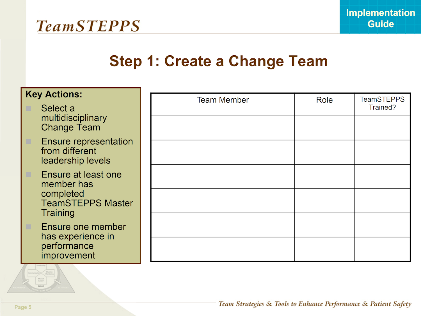 Step 1 in the Implementation Guide
[Speaker Notes: Step 1 was part of the pre-work you completed prior to beginning this course. Thinking about what you have learned thus far in this course, would you change the composition of your Change Team? Using your Implementation Guide handout, take five minutes now to make those changes and complete Step 1 of your implementation plan. 
If you have not yet identified members of your Change Team, please take time now to list those who you believe will be an asset to the team and will work to promote and support implementation of your initiative. As you do so, be sure you select a multi-disciplinary Change Team. Ensure representation from different leadership levels and ensure at least one member has completed TeamSTEPPS Master Training. In addition, ensure one member has experience in performance improvement. 
If you did not already download the Guide, you can select the image of it on the slide to access it online. When you are facilitating this module, if the Change Team has not been identified, allow participants time to discuss and identify potential Change Team members with their colleagues.]
Step 2: Define the Problem/Opportunity for Improvement
Key Actions:
Review unit performance and safety data:
Incident reports
AHRQ Patient Safety Culture Survey
Clinical process and outcome measures
Review RCAs and/or FMEAs
Ask frontline staff
Conduct the Magic Wand exercise 
Refer to the teamwork issue you identified on the TeamSTEPPS Implementation Worksheet as a starting point, if applicable
What existing information will you review?
1.
2.
3.
What new information will you collect?
1.
2.
3.
What are the main problems and opportunities?
1.
2.
3.
Example from the Implementation Guide
[Speaker Notes: The second step of the implementation plan is to define the problem or the opportunities to improve. The objective is to state the problem, the challenges, or the opportunities for improvement that could be improved with enhanced teamwork. 
There are multiple sources that can provide you information and identify opportunities. Review the unit performance and safety data. You could look at the incident reports for that particular unit. You could look at the good catches being reported by that particular unit. You could also analyze the AHRQ Hospital Survey on Patient Safety Culture. You could carry the TeamSTEPPS Teamwork Perceptions Questionnaire as a baseline and identify opportunities. 
At the same time, there's a high likelihood there are multiple clinical process and outcome measures being collected for multiple processes on the areas. And you could select those areas in which teamwork and communication could improve your final outcomes. Review the Root Cause Analysis and/or the Proactive Risk Assessments for the particular area. 
It's important also to add the front-line staff to identify opportunities. You could do this through executive walk-arounds. You could do this through focus groups. 
Ask your staff, what are the things that keep you up at night? Or what kind of outcomes are waiting to happen because of breakdowns in the transfer of critical information? There is a very nice exercise, which is called the "magic wand exercise," that will be discussed further during this training. 
Once you have identified the problem or opportunity, analyze it and identify the process during which the problem, challenge, or opportunity occurs, and state what the process is, who's involved, and when and where it occurs. Through our TeamSTEPPS implementation process, through incident reporting and RCAs, we identified opportunities to improve communication in our pediatrics areas. 
We needed to improve the hand-off components from the emergency room in pediatrics to the inpatient Pediatric Intensive Care Unit. Hand-off tools were developed. We used the SBAR system, trained staff in both areas in teamwork and communication through TeamSTEPPS, and developed a monitoring tool. At this point of time, our throughput of patients from decision to admit to the Pediatric ICU, from the emergency room to the Pediatric Intensive Care Unit, is less than 30 minutes. 
We looked at other of our units on their data regarding catheter-associated urinary tract infections. The rate was below the national benchmark, but we really want it to be at zero. We implemented multiple tools in communication, keep everyone in a shared mental model, empowered nurses to discontinue foley catheters within 48 hours of insertion, and multiple communication tools. And we've been at a rate of zero for multiple quarters. 
Through the Hospital Survey on Patient Safety Culture, we identify opportunities to improve in the operating room, communication between anesthesia, surgeons, and our nurses. This was one of the areas in which we implemented TeamSTEPPS initially several years ago, and we've been able to demonstrate a huge increase in the communication and teamwork in this area.]
Example: Problem Definition (Slide 9)
Problem: 
Suboptimal communication among surgical team members

Team Process:
What: Communication of critical information about the patient and surgical procedure
Who: Surgeons, anesthesiologists, operating room nurses, and scrub technicians in the General Surgery Service
When: Just prior to first incision
Where: In the operating room
[Speaker Notes: Let's look at an example of defining the problem or opportunity for improvement. Here we see that the Change Team would like to address sub-optimal communication among the surgical team members. They have further identified the what, who, when, and where as it relates to the team process. They define what communication was sub-optimal, the communication of critical information about the patient and surgical procedure. 
This team was specific as to who is involved, the surgeons, anesthesiologists, operating room nurses, and scrub technicians in the general surgery service. They specify when the communication should occur, just prior to incision, and listed where the communication occurs, in the operating room. 
Tips for success in Step 2 is the Change Teams. They may want to define three or four problems or opportunities and then select the highest priority issue for the TeamSTEPPS Intervention. Look for problems or opportunities that meet the following criteria: the associated process occurs frequently, breakdowns in team performance can result in harm to patients, process change is feasible and likely within the short-term. 
Now that we have reviewed this example and additional tips for success, take five minutes to review how you completed Step 2 in the handout prior to beginning the modules and think about changes that might be necessary for a successful implementation. 
When you are facilitating this module, coach teams to identify specifically the what, who, when, and where as it relates to the process they wish to improve. After reviewing the example, give participants an opportunity to review how they defined the problem or opportunity when they completed Step 2 and make changes as they deem appropriate.]
The Magic Wand Exercise
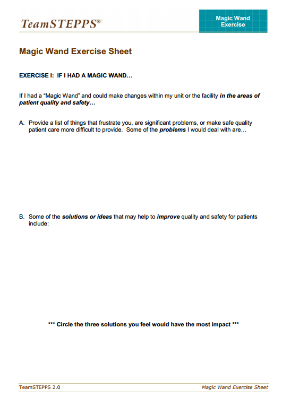 Select the image at right to view or download the exercise
Ask participants: 
If you had a magic wand and could make changes within your unit or the facility, what actions would you take? 
Relative to teamwork, what problems do you have in your unit or facility that make providing safe, quality care more difficult? 
What changes would you make with your magic wand to solve these problems?
[Speaker Notes: As you present step two to your learners, specifically point out what existing information and data is available for review in your organization. And ask if they are aware of the available information in their work area. 
As an option, you may choose to conduct the magic wand exercise at this point, which is included in the suite of materials contained on the TeamSTEPPS DVD and on the AHRQ site. Select the link on the slide to view or download the exercise and the detailed explanation for facilitating this exercise. 
Briefly, you will ask participants the following questions. If you had a magic wand and could make changes within your unit, or the facility, to improve patient safety or the quality of care provided, what actions would you take? Relative to teamwork, what problems do you have in your unit or facility that make providing safe, quality care more difficult? And finally, what changes would you make with your magic wand to solve these problems, or to help improve the quality and safety of the care that you provide? 
As a suggestion, write down the responses on a flip chart, or white board, as a reference as you continue to facilitate the development of the implementation plans. As applicable, link the issues identified to the skill or technique that may mitigate the problem or accomplish the goal. Remind participants that using the TeamSTEPPS tools and strategies will help them create these desired changes. 
Now, how would you respond to the magic wand exercise? Take five minutes now to write down the actions you would take in your unit or facility to improve patient safety, or the quality of care provided. And relative to teamwork, if there are problems that make providing safe, quality care difficult, write them down. And finally, using your magic wand, what changes would you make to solve these problems?]
Complete Step 2 in Your Implementation Guide
Take 10 minutes to complete Step 2 for your Implementation Plan
Answer these questions:
What existing information and data which is already collected by your unit or facility will you review?
What new information will you need to collect?
What are the main problems and opportunities you identified?
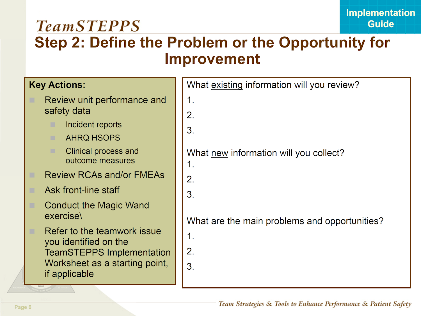 Step 2 in the Implementation Guide
[Speaker Notes: As a starting point for you to complete step two of your Implementation Plan, review your responses on the TeamSTEPPS implementation worksheet you completed as part of the fundamentals course. What was the teamwork issue you identified? 
To help your team define the problem or opportunity for improvement, and reflecting on the key actions and strategies just reviewed, take 10 minutes, now, to review your responses from the worksheets. Then complete step two in the implementation guide handout by answering these questions. 
What existing information and data which is already collected by your unit or facility will you review? What new information will you need to collect? What are the main problems and opportunities you identified? Selecting the image on the slide will allow you to access the implementation guide online.]
Step 3: Define the Aims of TeamSTEPPS Intervention
Key Actions:
Develop one to three measurable aims
What do you hope to achieve?
Who will be involved?
When and where the improvements will occur?
Consider including team process, team outcome, and clinical outcomes aims
Team Process Aim(s)
1.
2.
3.
Team Outcome Aim(s)
1.
2.
3.
Clinical Outcome Aim(s)
1.
2.
3.
Example from the Implementation Guide
[Speaker Notes: The third step in implementation planning is to define the aims of TeamSTEPPS Intervention. The objective of Step 3 is to state, in measurable terms, what you hope to achieve with the TeamSTEPPS Intervention, what will be achieved, who will be involved, and when and where the change will occur. 
Here are some key actions for Step 3. First, develop one to three measurable aims for your TeamSTEPPS Intervention, and state in one or two sentences what you hope will be achieved, who will be involved, and when and where the improvements will occur. Your aims should align with your defined teamwork problem or opportunity for improvement. 
Aims can be based on the process of the TeamSTEPPS Intervention itself or on the outcomes of that intervention. Team process aims focus on how well or often your staff carries out your TeamSTEPPS Intervention. For example, you may state, increase the use of pre-surgical briefs in the OR by 40% within three months of implementing TeamSTEPPS. These will include the entire OR team for the given case and be conducted using a briefing checklist. 
Outcome aims focus on changes that occur because your staff carries out the intervention. These aims can be directed changes in team performance, known as team outcome aims, or in clinical results, known as clinical outcome aims. An example of a team outcome aim is, increase the perception of effective teamwork behaviors among OR staff within six months of implementing TeamSTEPPS. We will use the TeamSTEPPS Teamwork Perceptions Questionnaire immediately after training and six months post-training. An example of a clinical outcome aim is, increase the percentage of OR patients who receive prophylactic antibiotics appropriately timed prior to incision from 85% to 100% within four months of the TeamSTEPPS implementation. 
For the second key action, while not necessary, it is ideal to have a team process aim, a team outcome aim, and a clinical outcome aim. This becomes particularly important when testing the effectiveness of your TeamSTEPPS Intervention. Another key action to help you identify your aims is to review the information you recorded in your pre-work before you began these modules and on the TeamSTEPPS Implementation Worksheet. 
Here are some tips for success in Step 3. Develop aims that specifically address a target problem identified during Step 2. And put time and thought into defining the problem and defining the aims of your TeamSTEPPS Interventions, since they are the most important steps in Implementation Plan development. The target problem in your stated aims drives the development of all remaining components of the Implementation Plan. 
Another example is, a clinical outcome aim could be trying to reduce a physical altercation by 50% in the Adolescent Psych Unit. The team process aim would be to teach all the team members, disregarding all levels and including them all, TeamSTEPPS strategies and tools. The team outcome aim would be to use the TeamSTEPPS tools, such as huddles, debrief and situation monitoring, mutual support, and to assure that communication processes are enhanced among all the staff across all disciplines.]
Complete Step 3 in Your Implementation Guide
Take 5 minutes to complete Step 3 for your Implementation Plan
Review what you previously documented as the aims of your TeamSTEPPS intervention
Be sure to include the what, who, when, and where
Did you identify team process aims, team outcome aims, and clinical outcome aims?
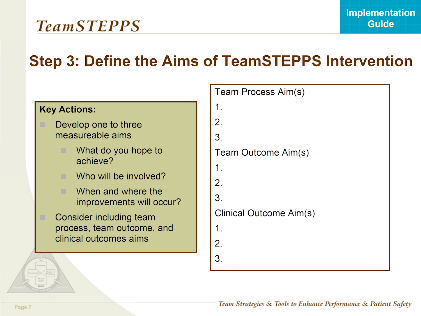 Step 3 in the Implementation Guide
[Speaker Notes: Continuing to use the implementation guide, take five minutes now to complete step three for your own Implementation Plan. To do so, review what you previously documented as the aims of your TeamSTEPPS intervention, and make necessary changes to define clearly the aims of your intervention. Be sure to include the what, who, when, and where. 
Did you identify team process aims, team outcome aims, and clinical outcome aims? This is highly recommended as it will be important when you are evaluating the effectiveness of your intervention. If you are participating as a team, take time to discuss the desired aims of your intervention among yourselves.]
Step 4: Design a TeamSTEPPS Intervention
Key Actions:
Flowchart or map the process during which the target problem/ challenge/opportunity occurs
Identify risk points
Determine which TeamSTEPPS tools or strategies will work best to eliminate the process risk points 
State what tools and strategies will be implemented; who will use them, when, and where (Refer to your responses on the TeamSTEPPS Implementation Worksheet, if applicable)
Evaluate your TeamSTEPPS intervention for potential benefits and negative effects
List the risk points you intend to address
1.
2.
3.
List the TeamSTEPPS tools and strategies that will be implemented
1.
2.
3.
List the order in which the tools and strategies will be implemented
1.
2.
3.
Example from the Implementation Guide
[Speaker Notes: Step 4 of the Implementation Plan is focused on designing a TeamSTEPPS intervention that will address the targeted problem or challenges you have identified, and achieve your stated aims. 
An initial important component of this step is to understand your current state. It will be helpful if you will create a flowchart or map the current process. To do this, write down all the process steps as they occur now and identify who is doing what, when; the tools they are using; and where teamwork is required. 
After you have mapped the process, identify the risk points. These are moments in the process where things could or do go wrong and can lead to the recurrence of the problem, challenge, or opportunity identified. Now determine which TeamSTEPPS tools or strategies will work best to eliminate the identified risk points. 
Be realistic as you draft your TeamSTEPPS intervention. There are many tools. You may wish to refer to the tools and strategies you identified when you completed your TeamSTEPPS Implementation Worksheet during the Fundamentals Course. State what tools and strategies will be implemented—who will use them, when they will be used, and where. Consider the multi-team system to which the intervention will be targeted. And evaluate your TeamSTEPPS intervention for the potential benefits and negative effects. 
The next step is to create a flowchart or map of the redesigned process as you believe it will look with your TeamSTEPPS intervention in place. And again, try to identify those risk points. Remember to take into consideration other units or staff members that could be affected by the redesign of the process. 
In developing a fall prevention program, one organization identified several risk points in their processes. They identified that the hourly rounds could be done in a better way. They were enhanced, and the fall prevention tool was improved to address components that included the SBAR and a more effective hand-off between shifts. 
Another opportunity identified was to implement briefs to better identify those patients at risk for falls. The multi-disciplinary team met and addressed factors that could lead to a fall in this high-risk population. 
The outcome of these briefs had an impact on the team—and on the geriatrician, who although not part of the core team serves as a consultant. This led to the team considering the most effective and convenient time for the briefs to allow participation by the geriatrician and helped form a shared mental model in preventing falls. 
They also realized that calling a huddle when a fall occurred was an important step in their process. Now, if a fall occurs, the attending physician is called, and he or she will huddle with staff caring for that patient to identify and discuss the potential cause or reasons for the fall, as well as opportunities for improvement. And other staff may join as workload permits.]
Complete Step 4 in Your Implementation Guide
Take 15 minutes to complete Step 4 for your Implementation Plan
Answer these questions:
What are the risk points you want to address?
What TeamSTEPPS tools and strategies do you think should be implemented?
In what order should the tools be implemented?
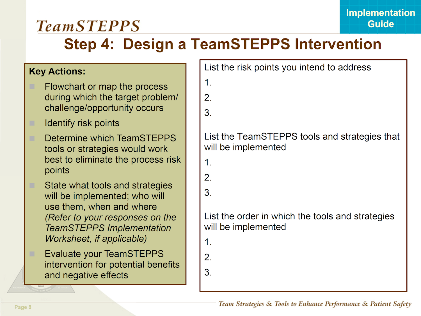 Step 4 in the Implementation Guide
[Speaker Notes: We realize you may not be in a position at this time to make firm decisions on the design of your TeamSTEPPS Intervention. But building on what you captured on your Implementation worksheet and what has been discussed thus far in this course, pretend you really do have that magic wand, and using the Implementation Guide, take 15 minutes now to complete Step 4 of your own implementation plan. 
Your ideas are valid and will serve as discussion points when you meet with your Change Team and leadership. As you work through this implementation plan, this will be your road map. Begin with the end in mind. What will success look like in your work area or organization? And then plan the route you will need to take to get there. 
If you are participating as a team, share your thoughts and complete as a team answering these questions. What are the risk points you want to address? What TeamSTEPPS tools and strategies do you think should be implemented to best eliminate the risk points you identified? And in what order should the tools be implemented? Be sure to list who will use them, when, and where. 
As you think through this new process, evaluate your TeamSTEPPS Intervention for potential benefits and negative effects. How will the redesigned process affect other areas in the facility or organization? 
As you facilitate this module, encourage teams to work together as they design their TeamSTEPPS Intervention. Remind them to refer to their Implementation worksheets they completed during the Fundamentals course.]
Step 5: Develop a Plan for Testing Your TeamSTEPPS Intervention(s)
Key Actions:
Identify who on your Change Team will be responsible for data collection, analysis, and presentation (generation of graphs and charts)
Identify a measure and define target ranges for that measure 
Measure before and after you implement TeamSTEPPS 
Consider Kirkpatrick’s taxonomy when selecting measures
Who is responsible?

At what level will you measure and what measures will you use?

1. Level I Reactions

2. Level II Learning

3. Level III Behavior

4. Level IV Results
Example from the Implementation Guide
[Speaker Notes: Step number five of the implementation plan is developing a plan for testing your TeamSTEPPS intervention. In other words, it is very important to develop a method of measuring the outcomes and the improvement that you have made from the TeamSTEPPS interventions that you have implemented. Ideally, you will try to test every intervention that you achieved through the aims that you have set for yourself. If time and resources are limited, select one aim for testing. 
These aims should be selected based on the importance and your priorities. It also should be based on the feasibility of testing it. You should try for testing not to be complicated. In many opportunities, measurement has been conducted already in the processes that you're trying to improve, and you could continue tracking those measurements and identify and address how your interventions are improving the process. 
It is important to identify the member of the Change Team that will be responsible in collecting, analyzing, and presenting the data. The other component about data is when it is presented to put it in an easy and accessible manner for the unit to understand where to start, how are they doing with the project, and what their goals are. 
Always define your targets. Ideally, measure before you implement your TeamSTEPPS intervention and always measure afterwards. When selecting these measures, you can refer and consider the Kirkpatrick's taxonomy. That is on the right side of your slide and it has four components-- reactions, learning, behavior, and results. Measuring reactions, is addressing what the staff members felt about the training. It could be verbal feedback or written feedback on the training conducted through the TeamSTEPPS program. 
Level Two, learning, is the result in increase in knowledge or capability from the implementation of the program. Typically, this could be an assessment of the form of a pre-test and a post-test. You could be testing their skills in implementing the TeamSTEPPS tools. You can test also the skills in knowledge on the change in the processes that you have implemented through the program. 
Level Three is the behavior. A good way of measuring behavior is using the AHRQ patient safety survey. You will be able to measure over time-- if your organization is conducting the assessment every year or every two years-- you will be able to measure over time how your units are improving from communication at all levels. 
On Level Four is results. These are the effects of the implementation of your programs and your outcomes for the unit. In our case, we were able to decrease the rates of catheter-associated urinary tract infections significantly. We've been at the rate of zero for multiple quarters. We've been able to decrease the falls in patients, and we've been at zero level of falls with significant injury for several months. 
Important tips for success during this step number five are-- always keep it simple. Select one solid measure for each aim. It is also very important that if you are using any patient data, you ensure that your plan adheres to all of the patient's rights and privacy laws and regulations. If you are unsure, check with your governing Institutional Review Board, Committee for the Protection of Human Subjects, or other resident subject matter expert. 
Always try to use existing data sources whenever possible. Determine what data you may be able to use from what your facility or workspace already collects. This will give you a baseline prior to your implementation.]
Complete Step 5 in Your Implementation Guide
Take 10 minutes to complete Step 5 for one of the aims identified in Step 4
Who on your change team would be the best choice to be responsible for data collection, analysis, and presentation? 
To keep it simple, find out what measures are already in place that you can use as a baseline
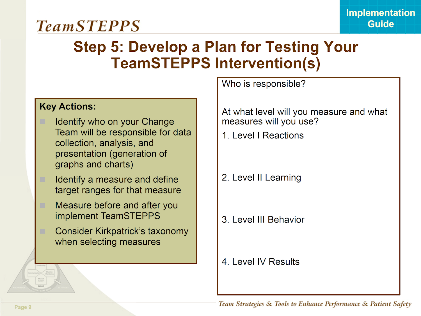 Step 5 in the Implementation Guide
[Speaker Notes: For the purpose of this course select one of the aims you identified in step three and take 10 minutes to develop a method to determine if your planned intervention achieved your aim. Again, remember, you have the magic wand. This is your opportunity to capture your vision for a successful implementation plan. 
Who on your change team would be the best choice to be responsible for data collection, analysis, and presentation? If you have not yet identified a change team, identify who you would choose to be a member of the change team and take on this responsibility. Remember the example of a team process aim provided in step three? It said increase the use of pre-surgical briefs in the OR by 40% within three months of implementing TeamSTEPPS. These will include the entire OR team for the given case and be conducted using a briefing checklist. 
Team process aims focus on how well or how often your staff carries out your TeamSTEPPS intervention. This is a level three measure. What measures will you use and what are your target ranges for that measure? To keep it simple, find out what measures are already in place that you can use as a baseline before implementation, and then evaluate after implementation to see if the desired changes occurred.]
Step 6: Develop an Implementation Plan
Key Actions:
Determine who needs to be trained on what TeamSTEPPS skills and by when
Develop a training plan for each audience
Determine if refresher training is required
Create training timelines
Who will attend the training sessions?

What skills will you train?

When will the training sessions occur and for how long?

Where will the sessions occur?

How will you train (method of presentation, tools, supplies)?

What are the logistics to consider?
Example from the Implementation Guide
[Speaker Notes: The sixth step in implementation planning is to develop an implementation plan. The objective of Step 6 is to develop a plan for training your staff on the TeamSTEPPS tools and strategies you plan to implement and also develop a plan for putting your TeamSTEPPS Intervention into place. 
The key actions for Step 6 can include, identify your audience or audiences and their training requirements. Determine who, meaning staff members within a targeted unit or department, needs to be trained on what TeamSTEPPS skills and by when. Identify the instructors for each audience. Develop a training plan for each audience that includes who will attend the training sessions, what skills you will train, when the training sessions will occur and for how long, where the sessions will be taking place, and how will you train, meaning the method of presentation, tools, and supplies. 
Obviously, you have to customize it to your teams. And determine if your audience requires a refresher course, a repeat, or do we need to create a training that's specialized for a specific group. 
Create your training timelines and be sure to include time for developing your materials and managing the logistics. It does require some time for preparation. Also include initial newcomers and refresher training as needed. Determine whether and how coaches will be used to sustain your implementation plan. 
At HAC, one of the lessons learned is that we have to prepare to also deal with some of the naysayers, or the no-no's we call them. We also have to customize each of the content so it's relevant to the audience and to the correct team. For example, if you're teaching a group of labor and delivery staff, you don't want to give examples of orthopedics. 
So we really have to customize it to make sure they get what the whole program is about. And a very important piece is sharing stories and making it personal and understanding what inspires us to do the right thing.]
Complete Step 6 in Your Implementation Guide
Take 10 minutes to complete Step 6 for your Implementation Plan
Who will attend the training sessions?
What skills will you train? 
When will training occur and how long will the sessions last?
Consider the necessary logistics and how you will train
Refer to page 17 in the Instructor Guide for detailed planning actions
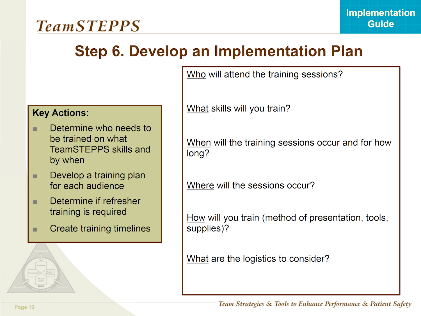 Step 6 in the Implementation Guide
[Speaker Notes: Reach once again for your magic wand and using your implementation guide take 10 minutes to begin work on step six developing a plan for training your staff and putting your intervention into place. Remember, this is your opportunity to put down your ideas that will later be discussed and possibly edited by your change team. Again, the expectation is not that by the end of this module you will have a firm plan in place, but that you will have begun to think about and plan your next steps. 
To start, who will attend the training sessions? Will you start with one unit or department, or train several? What skills will you train? When will training occur and how long will the sessions last? 
Consider the necessary logistics and how you will train. Will you use simulation and role playing to allow staff to practice the tools? Refer to page 17 in the instructor guide for detailed key actions to consider when developing your implementation plan. 
The course management guide also includes tips on arranging training. We touched on this back in module one, the introduction. It may seem like a lot, but remember, it takes a team and it takes leadership support, and engagement.]
Determine How Coaches May be Used (Slide 14)
Key Actions:
Determine whether coaches will be used to facilitate sustainment
If coaches will be used, determine:
How many are needed
When and how they will be trained
How they will be used
Expectations for the role of coaches
Will coaches be used?

If Yes:
Number required:

When will coaches be trained?

How will coaches be trained?

How will coaches be used?

What are the expectations for the role of coaches?
Example from the Implementation Guide
[Speaker Notes: The use of coaches is an important consideration when developing your implementation plan. When determining whether and how you will use your coaches to sustain your implementation plan, here are some things to consider. How many coaches will be needed? In what areas? When and how they will be trained, and how will they be used, including your expectations for the role. 
One of the things that I found very interesting is that coaches have to be somewhat influential to others. They could be the unspoken leaders or the situational leaders who can actually teach and inspire. Coaches should also be master trained, and we found that very helpful. When they're master trained, they have the ability to recognize when individuals need more help. And they also have to be an individual that is consistent, as well as being persistent and never give up. So that's an important piece to being a coach.]
Complete Coaching in Your Implementation Guide
Take 10 minutes to consider how you will use coaches in your implementation plan
Answer the questions:
How many are needed?
When and how they will be trained?
How they will be used?
Expectations for the role of coaches
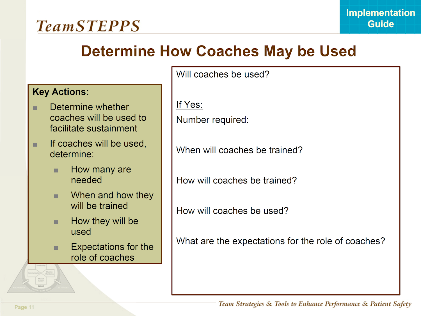 Coaches planning in the Implementation Guide
[Speaker Notes: Taking into account the change you wish to implement and the plan you have developed so far, return to your implementation plan and take 10 minutes now to consider how you will use coaches to support and sustain your initiative. Then answer the questions on your worksheet. 
If you are participating in this course with your team, discuss with your team as you review the questions. Or share your thoughts with your change team during your next meeting.]
Step 7: Develop a Sustainment Plan (Slide 15)
Key Actions:
For your Monitoring Plan, determine:
Measures and target outcomes 
Data source (e.g., existing QI database) 
Resources required (money, time, equipment, personnel, expertise)
Person(s) responsible for implementation and oversight
Determine how data from your Monitoring Plan will be used to continually improve processes and  performance
Identify Components of a Monitoring Plan: 

1. Measures and Targeted Outcomes


2. Data Sources 


3. Resource requirements 


4. Individual responsible
Example from the Implementation Guide
[Speaker Notes: The seventh step in implementation planning is to develop a sustainment plan. Throughout this course, we have mentioned the importance of implementation, practicing the behaviors, and sustainment, because it's not just about the training. Training alone will not change behavior or allow you to achieve your desired outcomes. Keeping that thought in mind, the objective of step seven is to develop a sustainment plan for your TeamSTEPPS intervention, including plans for ongoing assessment of the effectiveness of the intervention, and for the identification of opportunities for further improvements. 
The purpose of the sustainment plan is two-fold. One is to determine if your intervention continues to achieve your aims, and to identify opportunities for further process improvement. Designing a sustainment plan is similar to designing a testing plan, which you accomplished in step five. The sustainment plan is often just a simplified version of the testing plan, with fewer and less frequent measures. 
A key step in your sustainment plan is to develop your Monitoring Plan, that is how you will monitor the effectiveness of your intervention. Here are a few things to consider and determine. What are your measures and target outcomes? What data source will you use? You have to give folks an idea of what you're measuring and what area is ready. What methods will you use for data collection? Are they in place? What methods will you use for data analysis and interpretation? Because that's a skill that some people may not have. What resources are required? You know, we're talking about money, time, equipment, personnel, and expertise. And of course, you need to consider who will be responsible for implementation and oversight. 
It is important to determine how data from your Monitoring Plan will be used to improve processes and performance on a continuous basis. Don't collect data just for the sake of collecting data, because that's wasting everyone's time. The last thing the staff wants to experience is taking the time to collect all these data and nothing happens with it. So we don't want to derail the sustainment and waste people's time. 
Let's look at some actions you can take that can lead to successful sustainment plans. Integrate your TeamSTEPPS intervention into existing processes for long-term sustainment. Make it part of your unit's normal daily routines. Develop standardized procedures for integrating new acquired staff. Publicize your success. For example, display large wall charts in your workspace showing positive performance trends. Write articles, or newsletters, and share it with everyone. Give presentations. And one of the things that we found very helpful is having forums to talk about TeamSTEPPS success stories. And also sharing best practices and recognizing individuals who have helped in establishing that strategic priority. And also aligning with, and integrate with our programs that support early adopters, and provide guidance and encouragement to laggers.]
Complete Step 7 in Your Implementation Guide
Take 10 minutes to complete Step 7 for your Implementation Plan
Determine your:
Measures and target outcomes
Data sources
The resources required
The person(s) responsible for implementation and oversight
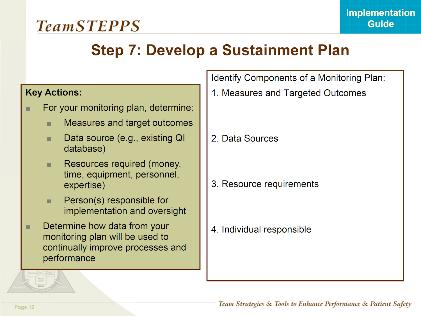 Step 7 in the Implementation Guide
[Speaker Notes: So take 10 minutes now and continue using the implementation guide to complete step seven for your own Implementation Plan. Again, if you're working as a team, discuss as a group what your sustainment plan should include. If you're not working as a team, complete the step yourself and then share it with your change team during your next meeting. 
As part of your plan, be sure to determine your measures and target outcomes, your data sources, the resources that will be required, and the person or persons responsible for implementation and oversight. If there are areas you can't answer right now, make yourself a note as to whom you could contact for assistance.]
Step 8: Develop a Communications Plan (Slide 16)
Key Actions:
Develop a communications plan:
Identify goals for communication with this group. What do you want to achieve?
Who will receive the information?
What information you will communicate?
When and how often will you communicate? 
How will you communicate (e.g., reports, presentations, e-mails)?
Who are the stakeholders? 
1.
2. 
What do you want to achieve?
1.
2. 
What information will you communicate?
1.
2. 
When will you communicate?
1.
2. 
How will you communicate?
1.
2.
Example from the Implementation Guide
[Speaker Notes: The eighth step in the implementation plan is to develop a communications plan. It is extremely important that everyone knows what is going to happen, why is it happening, and how we will impact them. 
When you create a communication plan for your implementation program, target major stakeholders. They are the ones that will generate the initial and ongoing support for your TeamSTEPPS initiative. It would also help to promote the maintenance and spread all the positive changes that are occurring through the implementation. You also have to consider your organization's leaders, consider your front line staff and your front line leaders, as well as patients, support staff, and other units that may be affected by the intervention. 
For each individual or in each group of stakeholder groups, your communication plan should include multiple components. First, what are the goals of communication for that particular group? Who within each group will receive the information? When and how often will you communicate with them? And how you will communicate with them? 
When you're establishing goals-- for example, for leadership, it is very important that they know the overall plan, what is the baseline data, and what is the targeted data. And that they are kept informed so they know and they will keep on supporting the project as you improve your processes and your outcomes. 
For the stakeholders, especially for your change team, it's going to be very important to meet on a frequent basis. On the beginning of the project, you may need to meet every week. And as the project is implemented and all staff is knowledgeable about it, you can have those meetings with a longer interval. 
All unit members that are going to be affected by your implementation should be also informed. There are many ways of informing all unit members. Different than education, you could always use posters, you could always use handouts, and you could always use email communication to keep them updated on the program. 
What kind of information to include? It's important to outline what's the new process, the redesign process, what are your baseline indicators and baseline data, and your achievements. 
During our falls prevention program it was very important to have our change team meet very frequent in the beginning. We put posters in all the different units showing the process map and where were the new communication tools that were developed. Leadership was informed during our hospitalwide performance improvement monthly meeting in which leaders from different departments throughout the organization participate. 
Information is also shared during departmental meetings and it is also presented to the governing body. When we demonstrated success with the program, we also celebrated and recognized the staff, and this is important. It's an important part of the communication - recognize the outcomes. 
I think it's important to also identify a person in the change team that will be responsible to organize and implement and oversight the communication plan. Again, this doesn't mean that they need to do it themselves, but it needs to be organized in a structured manner. Always stay focused on the goals for communication with each stakeholder group. 
And always ask, what do I hope to accomplish from initiative through this communication? For example, do I need more buy-in to the project? Do I need to obtain more resources for my leadership? Do I need to expand participation or improve engagement?]
Complete Step 8 in Your Implementation Guide
Take 10 minutes to complete Step 8 for your Implementation Plan
Consider:
Who are the stakeholders?
What information will you communicate? 
What do they need to hear to be on board?  
How will you enlist stakeholders to persuade others?
When will you communicate with them and what mechanism will you use?
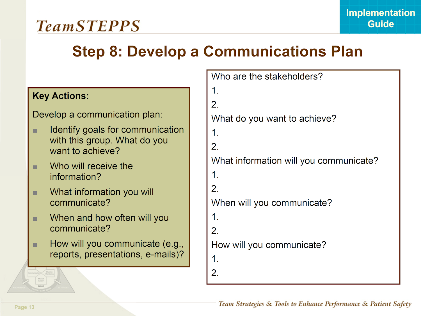 Step 8 in the Implementation Guide
[Speaker Notes: Now it's your turn. Take 10 minutes to complete step eight for your Implementation Plan. As you work on it, consider who are the stakeholders you need to enlist to support your initiative. What information will you communicate with them? What do they need to hear to be on board? 
If some stakeholders are already on board, how will you enlist their support to persuade others that are not so willing to change? When will you communicate with them, and what mechanism or mechanisms of communication will you use? Think back to Kotter's eight steps of change that was covered in the change management module. You may find it helpful to review module eight as you build your communication plan.]
Step 9. Develop an Implementation Plan Timeline (Slide 17)
[Speaker Notes: The objective of step nine is to generate a written implementation plan. We've gone through steps one through eight. All the documentation on all the processes that you have implemented throughout all these steps, it's important to put it together and develop a guide with a timeline for implementation of your program. 
If you've completed each of the worksheets for steps one through eight, you have already written your TeamSTEPPS implementation plan. It is important that your final implementation plan includes all of the elements shown in the slide. 
Identify your change team. Define the main problems. What are your TeamSTEPPS aims to improve your process? Describe the intervention and the tools that will be implemented to improve the process. Develop a test plan-- how are we going to measure, where do we stand in the beginning of the project, and what is our target. 
Develop an implementation plan. Develop a monitoring plan. Finally, it's very important to generate a communications plan to generate support for the TeamSTEPPS initiative to keep all the major stakeholders informed of the progress and to maintain and spread all the positive changes. 
With all of these components, it's extremely important to always keep timelines. Set up your goals and targets to complete all these different processes within your implementation plan. Another important component is to always keep in mind the resources that are required to implement your plan. 
A big tip for success in this step is to save all your original 10 step worksheets. All your notes will contain information of great value and ideas that you want to implement or adapt later. Always identify resources that you may require and leverage them through the communication plan to the leadership in the organization.]
Complete Step 9 in Your Implementation Guide
Take 10 minutes to complete Step 9 for your Implementation Plan
Consider:
Who would be the best person to take the lead?
What is a reasonable target date to have the step completed?
What resources will be required to successfully complete the step?
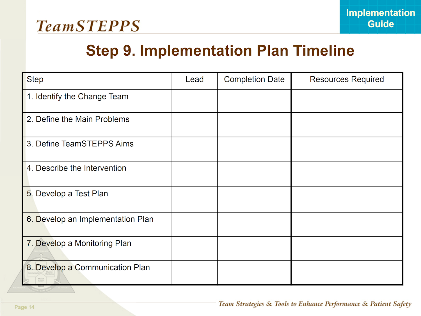 Step 9 in the Implementation Guide
[Speaker Notes: Now take 10 minutes to consider how you would complete step nine of your Implementation Plan. For each of the eight planning steps listed, consider who would be the best person to take the lead. What is the reasonable target date to have the step completed? And what resources will be required to successfully complete the step? 
If your team is not in the training, share your thoughts with them at your next meeting. As you have already begun work on the plan, the role of these leads will be to keep their portion up to date, making changes as the initiative progresses and spreads.]
Change Team Meetings (Slide 18)
Implementation Guide includes a meetings planning template:
Determine the purpose
Who will take the lead
The meeting date
If your organization already has something similar in place, you may use that instead
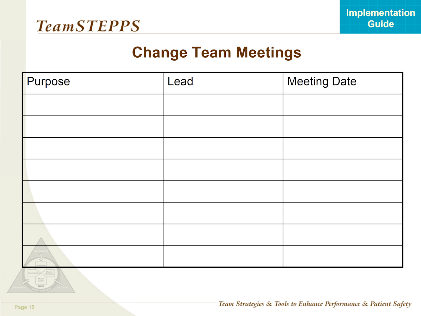 Change Team Meetings in the Implementation Guide
[Speaker Notes: As you plan and schedule your change team meetings, the implementation guide includes this helpful template for you to use to determine the purpose, who will take the lead, and the meeting dates. If your organization already has something similar in place, you may use that template. 
One organization I worked with placed this information on their shared drive. Team members were then able to verify the date of the next meeting, as well as know the lead and the purpose of the meeting. Team members really were more prepared when they arrived having already formulated thoughts on the topic to be covered or had obtained feedback from staff to share with the team as applicable. As has been mentioned before, keep it simple, keep it manageable, and keep staff, leaders, and patients informed.]
Step 10: Review Your Plan With Key Stakeholders (Slide 19)
Key Actions:
Identify stakeholders who could contribute significantly to the Implementation Plan 
Ask key stakeholders to review your Action Plan and to provide input 
Modify your Action Plan based on their input, if needed
Who are the key stakeholders that need to review the plan? 
1.
2.
3.
4.
5.
Example from the Implementation Guide
[Speaker Notes: Step 10. The final step in creating your Implementation Plan is to review your plan with key stakeholders. The objective of this step is to generate support and elicit ideas from major stakeholders in your organization and to identify barriers to implementing the program. 
Here are some key actions for Step 10. Identify who in the organization will need to review the plan. Who are the stakeholders who can contribute significantly to the Implementation Plan? Also consider your organization's leader, your front-line leaders, persons directly involved in the intervention, as well as personnel with special expertise, such as facility data analysts. 
Ask the stakeholders to review your Implementation Plan and provide input. Specifically request that they identify any potential problem areas and offer solutions. Following stakeholder review, you can modify your Implementation Plan based on their input if needed. 
One tip for success in Step 10 is to ask some stakeholders to review only certain sections of the Implementation Plan. Some stakeholders might have expertise in certain areas, while others have expertise in other areas. So to save time, you may want to have them review what they are expert in. 
Also, in order to be successful and get buy-in, it is really critical to engage all stakeholders at the same time. And one good idea that we like to do is to talk about plans in departmental meetings, to state the purpose, the goal, the responsibility, and the timeline. Because sometimes when we put plans together, we may not have a realistic goal, or certain resources need to be allocated, as well as the commitment. So it's important to get everybody involved.]
Complete Step 10 in Your Implementation Guide
Take 5 minutes to complete Step 10 for your Implementation Plan
Identify stakeholders who could contribute significantly to your Implementation Plan
Think about how you will present your plan
Will you ask them to review the entire plan or only portions of the plan?
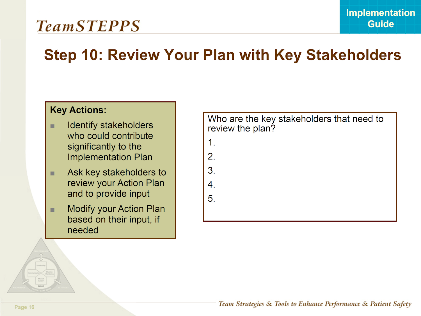 Step 9 in the Implementation Guide
[Speaker Notes: Now take five minutes to list who the key stakeholders are in your unit or organization who will need to review this plan. You should identify stakeholders who could contribute significantly to your implementation plan. Think about how you will present your plan, and whether you will ask them to review the entire plan, or only portions of the plan.]
Implementation Planning Exercise (Slide 20)
When you teach, you may have your participants complete the Planning Exercise:
Review Implementation Guide
Work in groups
1½ hours
Present results to full group
Timing of this exercise is flexible
See pages 22 and 23 in the Instructor Guide
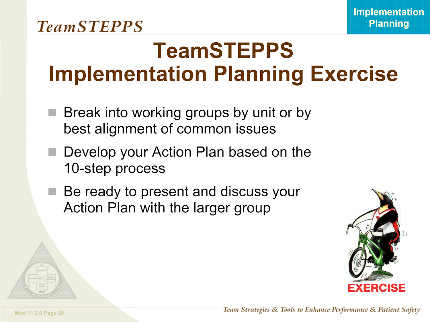 [Speaker Notes: When you are teaching this module, if, due to time, you choose not to review each of the steps in detail, as we just did, you may wish to orient the participants briefly to the TeamSTEPPS implementation guide. The implementation guide will walk them through the 10 steps. Advise participants to reference the information on the prior pages as they work through the exercise. 
As was suggested to you, encourage participants to reference the TeamSTEPPS implementation worksheet they completed during the Fundamentals course. These are the worksheets on which they began to think about the teams affected by their teamwork issue and the specific TeamSTEPPS tools and strategies they identified to address the issue. Let participants know they will work in groups and have approximately one and a half hours to work with their colleagues on their own TeamSTEPPS implementation plan and that this is their time to begin thinking through their plan so that they will have a starting framework. Inform participants that at the end of this exercise, they will reconvene as a group and will be asked to present what their team has accomplished. If space permits when you are teaching this, it's a good idea to allow teams to move to separate break-out rooms or other areas where they can talk through their problems and think together. 
If any individual participants are not attending with a team, ask about their implementation plans and try to identify some characteristics that will allow you to match each individual with an existing team of participants. For example, they may have a similar type of teamwork issue or have targeted the same unit or system for implementation. The individual matched with a team will be able to gather thoughts from the exercise that can be generalized to fit their own plans. And the teams may benefit from the inclusion of a different perspective. 
It is strongly recommend that individuals who are knowledgeable about implementation are available during this exercise to walk around and spend time with each team as they work. People appreciate any guidance and assistance they receive during this exercise. After the participants have gotten started, circulate among the groups yourself. Spend time listening to each group's discussion and ask questions that will help them think through their plan. 
Be mindful of the time so that you can reconvene the entire group, ask participants to report on their plans, and have time for others to ask questions. Note that the timing of this exercise is flexible-- that is, you may wish to increase the time that participants have to work on planning and select a few teams to provide very brief reports on their progress when you reconvene the group. See the instructor guide for more information on facilitating this exercise.]
Closing Comments
Congratulations on completing the TeamSTEPPS Online Master Training course. You’ve just taken the first step in transforming the culture of your organization. 
Now how will you change the ground you walk on to build a stronger, lasting culture of safety? What will you do tomorrow to make a difference? What tools will you incorporate into your daily practice?
And as you move forward, remember to celebrate even the small wins, as they will help you create bigger wins later. And don’t forget, we look forward to hearing your success stories.
Thank you.
Module 11 Conclusion
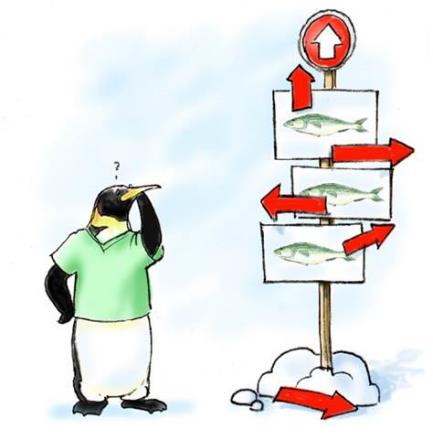 This concludes Module 11 of the TeamSTEPPS 2.0 Online Master Trainer Course.
Module 11
[Speaker Notes: This concludes module 11 of the TeamSTEPPS 2.0 online master trainer course. You now have the tools and strategies in your toolbox to help you develop and deploy a customized plan to train your staff in teamwork skills and lead a medical teamwork improvement initiative in your organization, from initial concept development through to sustainment of positive changes. 
Remember to have fun. It is possible to be serious about providing safe, quality care as a team, and still have joy in the workplace. And please remember to let us know about your successes.]